ITSS
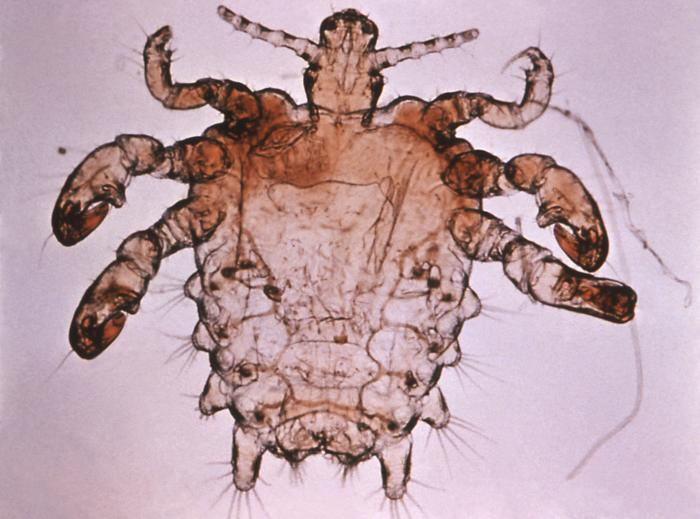 Nom de L’infection: morpion
Autre nom: poux pubis
Nom scientifique: phtirius pubis


Mode de transmission: Relations sexuelles
Classification: Règne animal
Traitement: crèmes
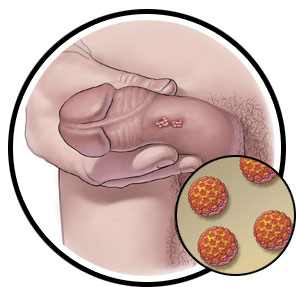 Nom de L’infection: VPH
Autre nom: virus du papillome
Nom scientifique:


Mode de transmission: relations sexuelle
Classification: Virus
Traitement: crèmes
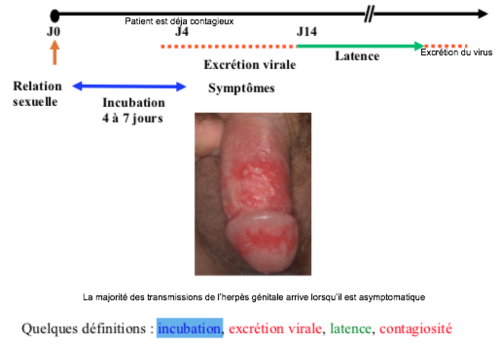 Nom de L’infection: VHS II
Autre nom: virus de l’herpès 
Nom scientifique: VHS II


Mode de transmission: Relations sexuelles
Classification: Virus
Traitement: antiviraux
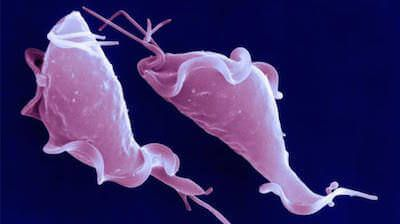 Nom de L’infection: Trichomonas vaginalis
Autre nom:
Nom scientifique:


Mode de transmission: relations sexuelle
Classification: Règne des protistes
Traitement: Antibiotique
Nom de L’infection: VHB
Autre nom: virus de l’hépatite
Nom scientifique: VHB


Mode de transmission: relation sexuelle
Classification: virus
Traitement:
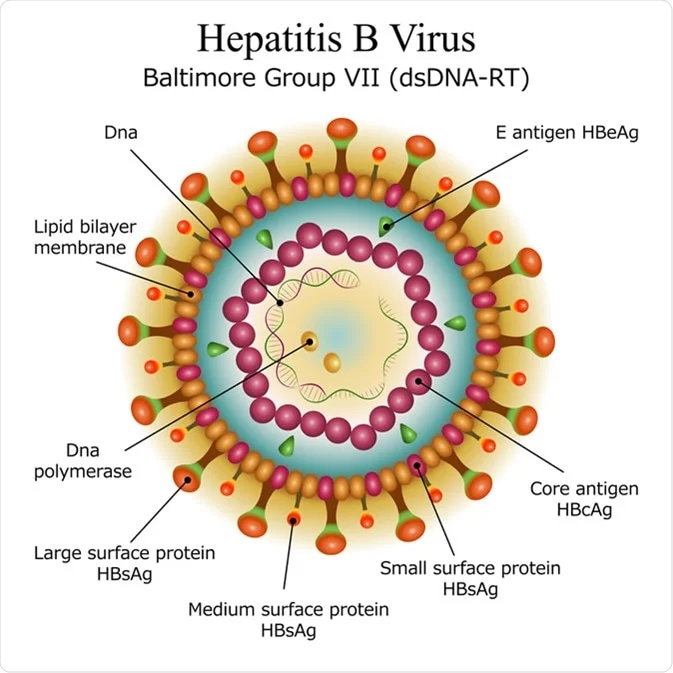 Nom de L’infection: VIH
Autre nom: virus de l’immuno déficience
Nom scientifique: sida


Mode de transmission: Relations sexuelles
Classification: virus
Traitement: Trithérapie
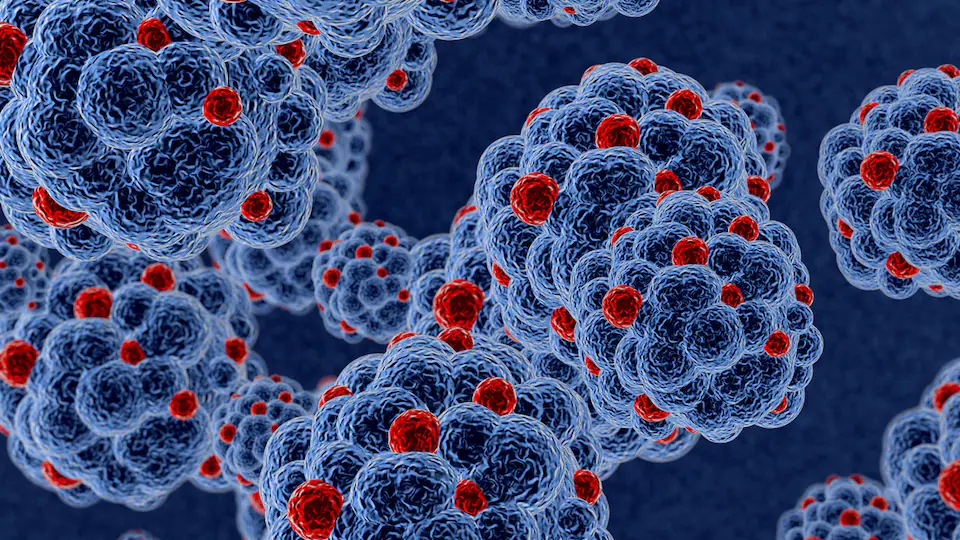 Nom de L’infection:chlamadiose
Autre nom:its
Nom scientifique: Chlamydia trachomatis


Mode de transmission: relations sexuelle
Classification: règne des moneres
Traitement: Antibiotiques
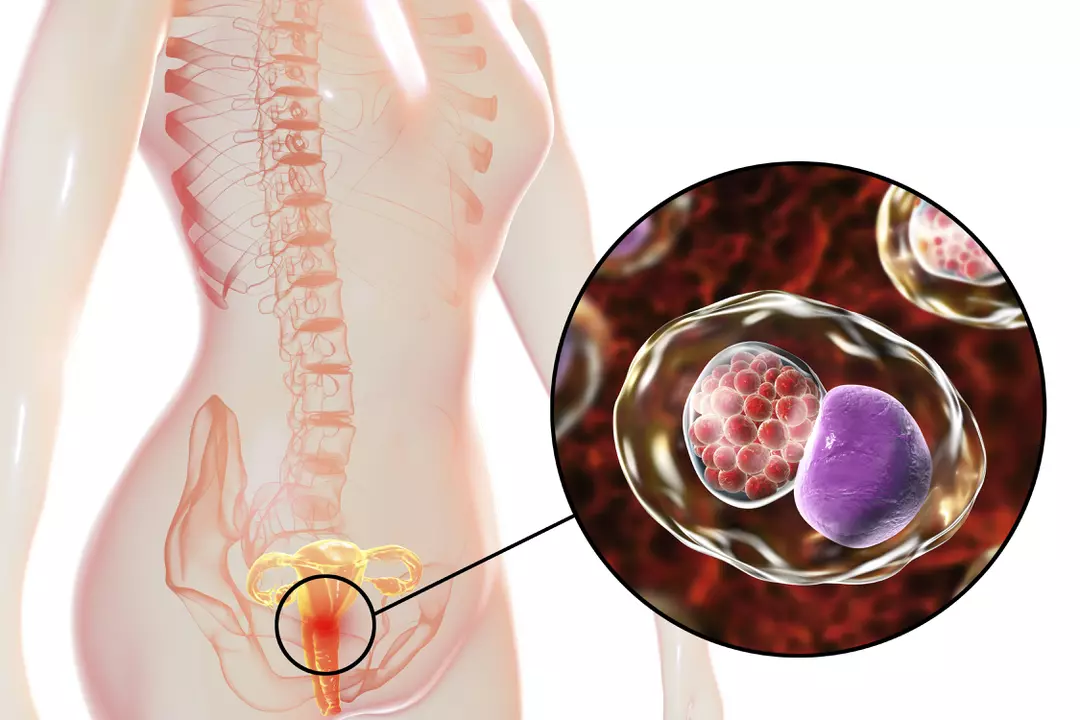 Nom de L’infection: gonorrhoeae
Autre nom:
Nom scientifique: neisseria gonorrhoeae


Mode de transmission: relations sexuelle
Classification:règne des monères
Traitement: antibiotiques
Nom de L’infection:syphilis
Autre nom:its
Nom scientifique: Treponema pallidum


Mode de transmission: relations sexuelle
Classification: règne des moneres
Traitement: Antibiotiques
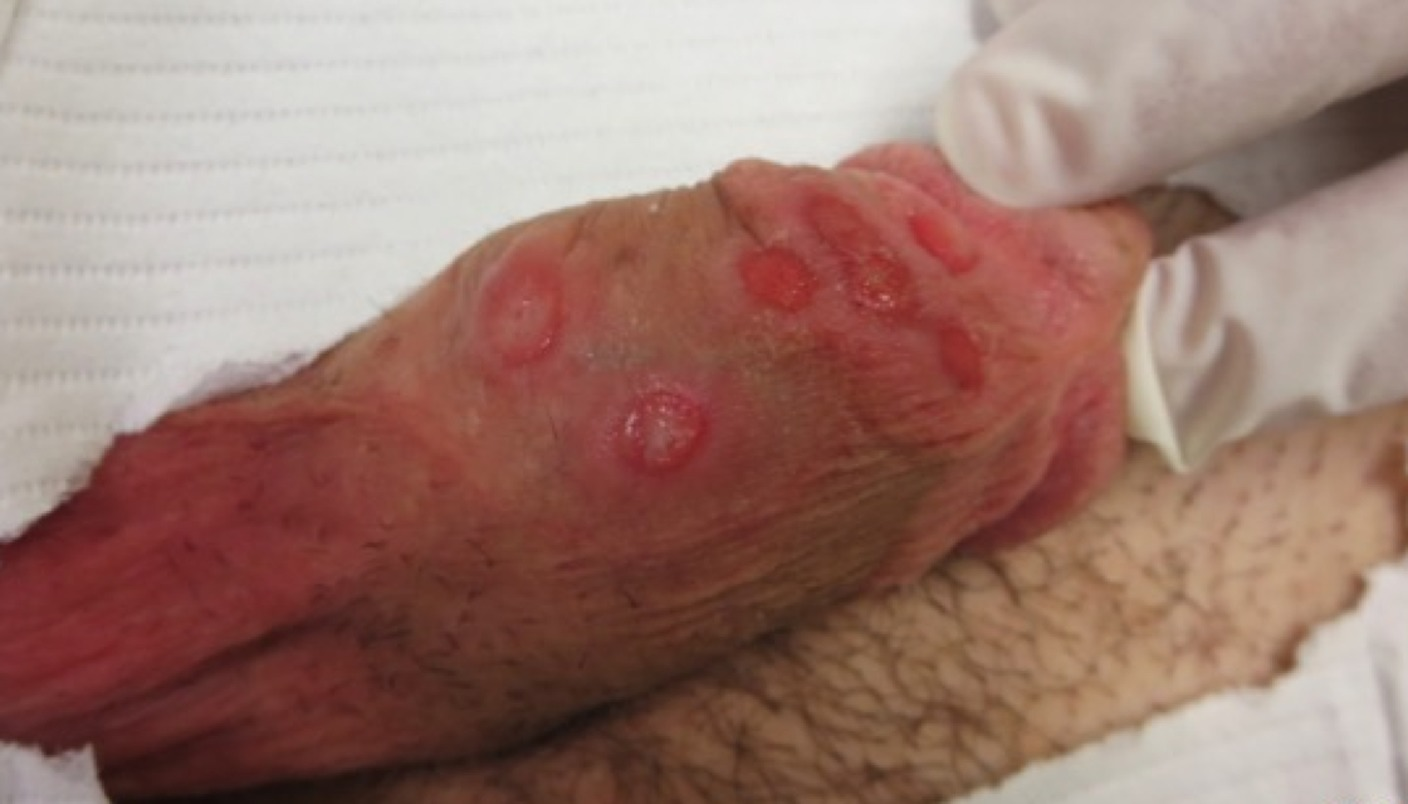